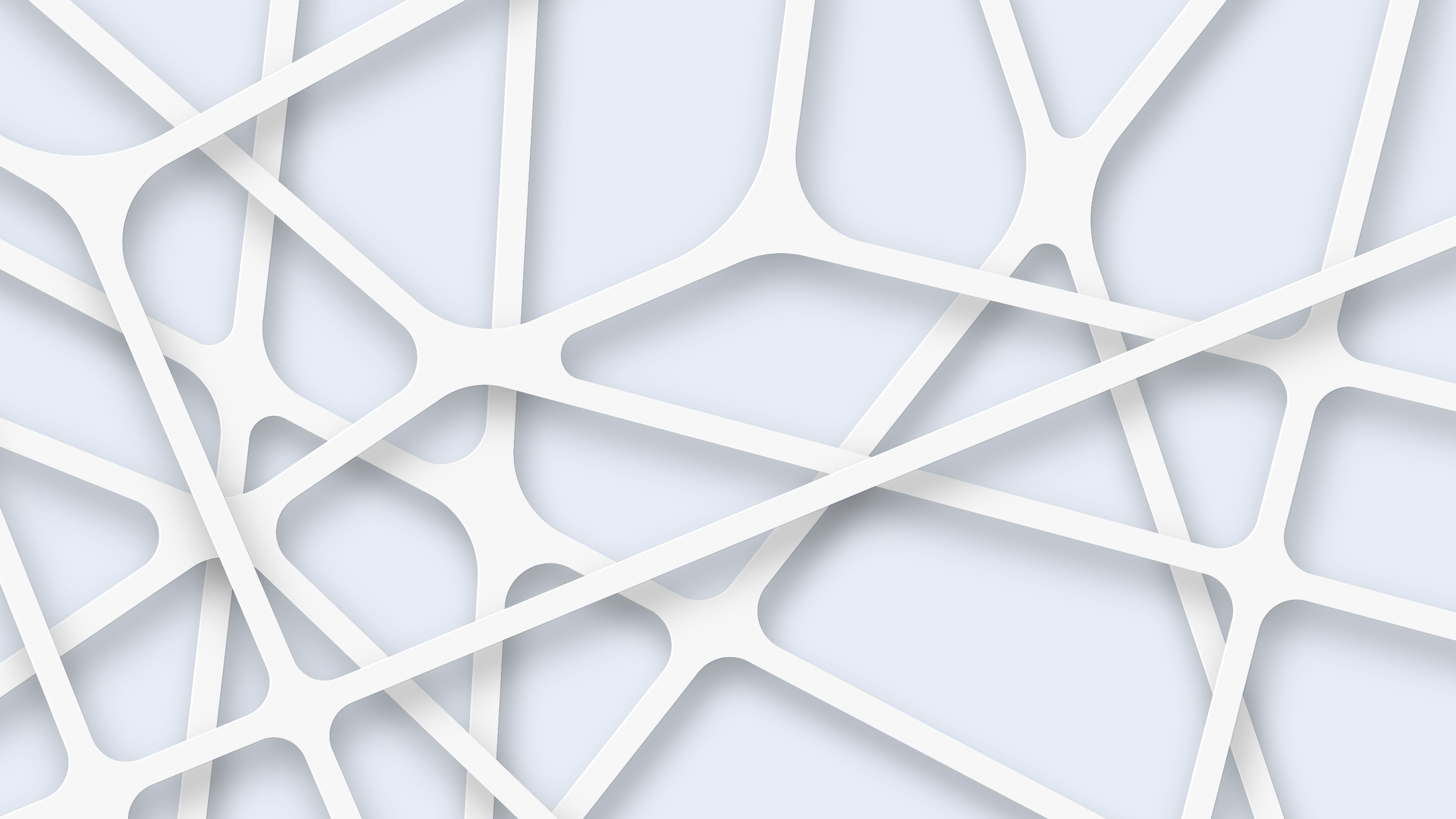 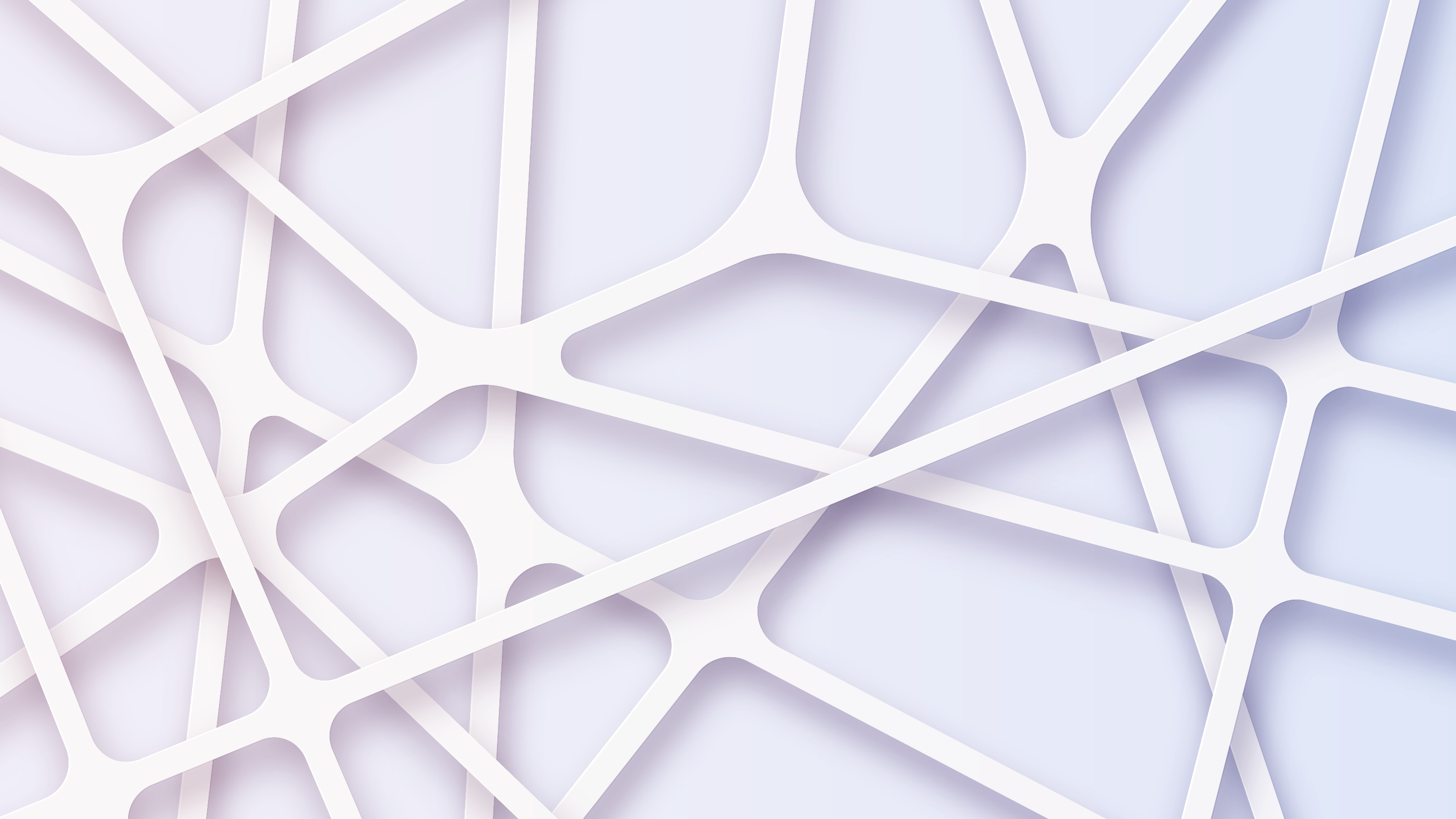 BUSINESS ACTIVITIES
简洁大气商务通用模板
Life was like a box of chocolates, you never know what you’re go to get
汇报人：XXX
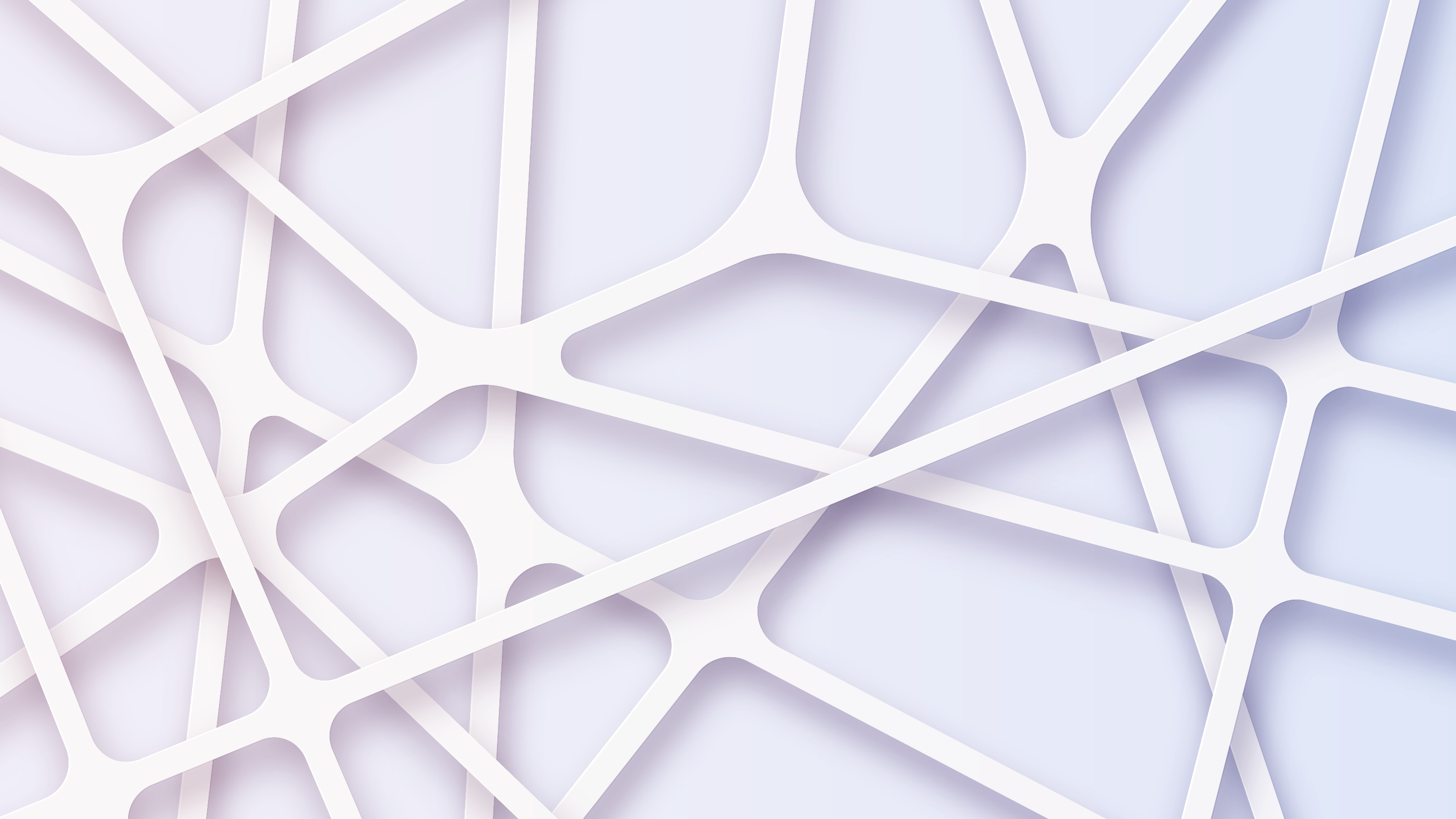 1
在此输入你的标题
2
在此输入你的标题
CONTENT
目录
3
在此输入你的标题
4
在此输入你的标题
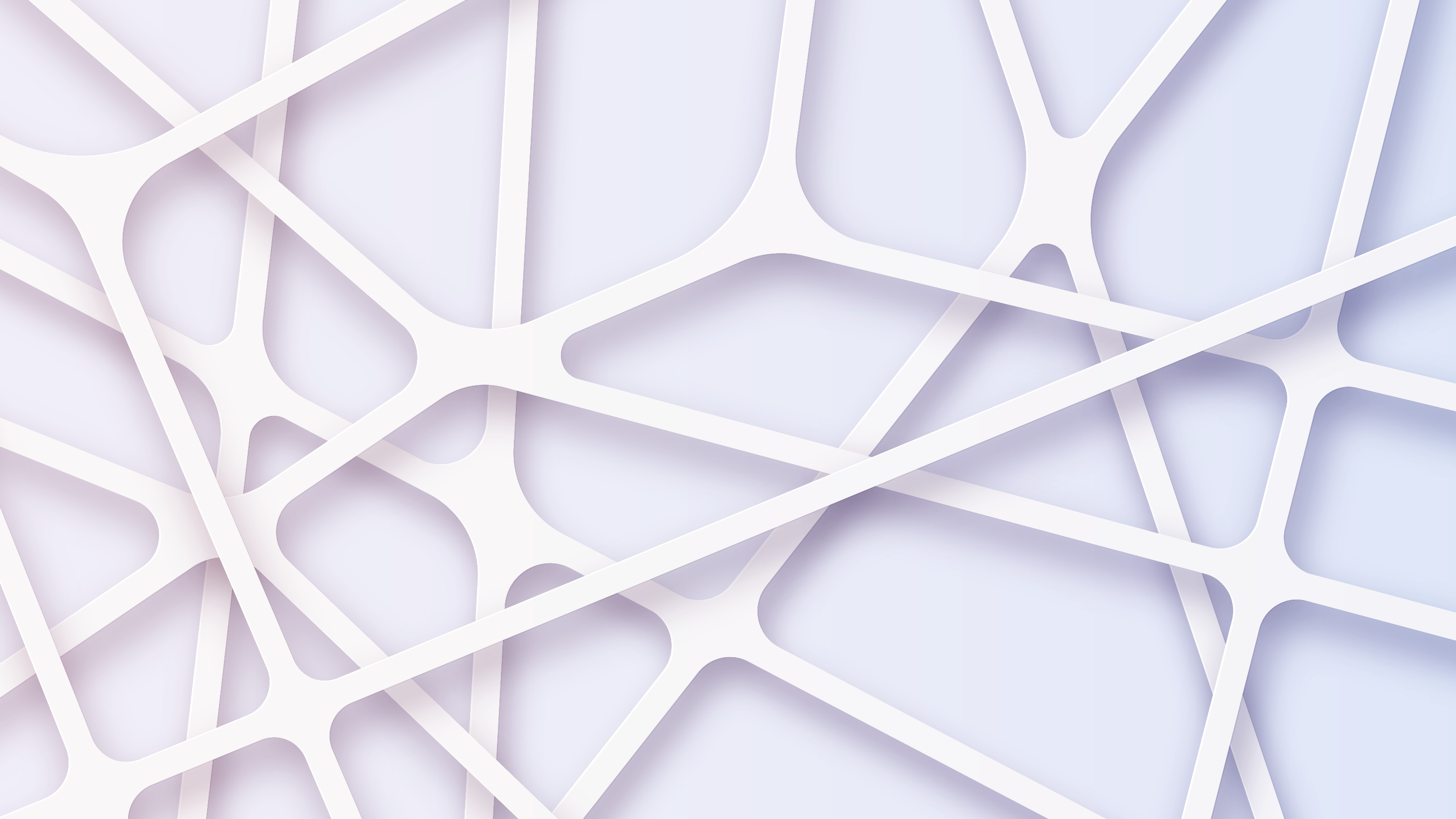 第一部分
在此输入你的标题
Life was like a box of chocolates, you never know what you’re go to get. Life was like a box of chocolates
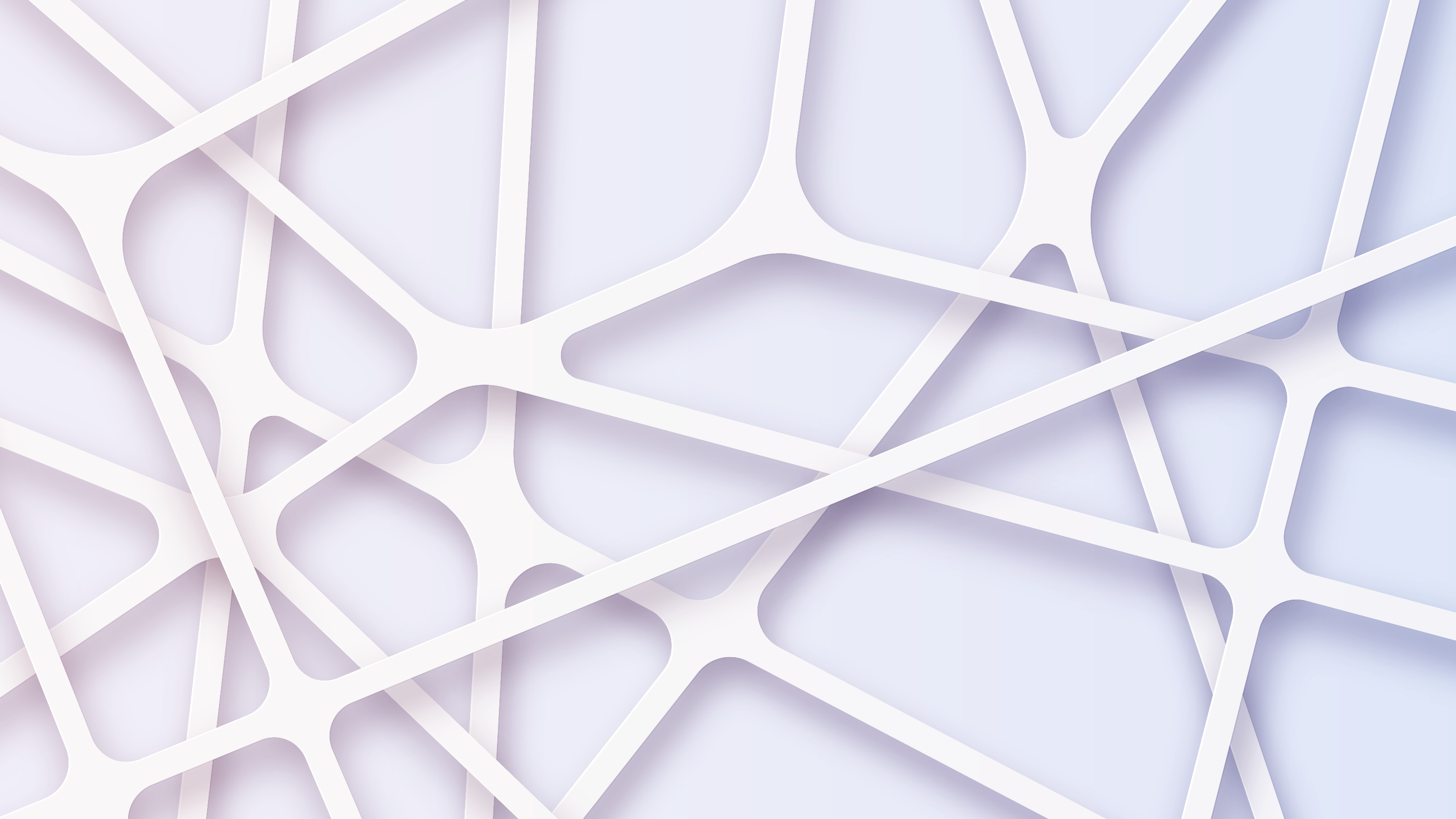 YOUR ENGLISH TITLE
输入你的标题
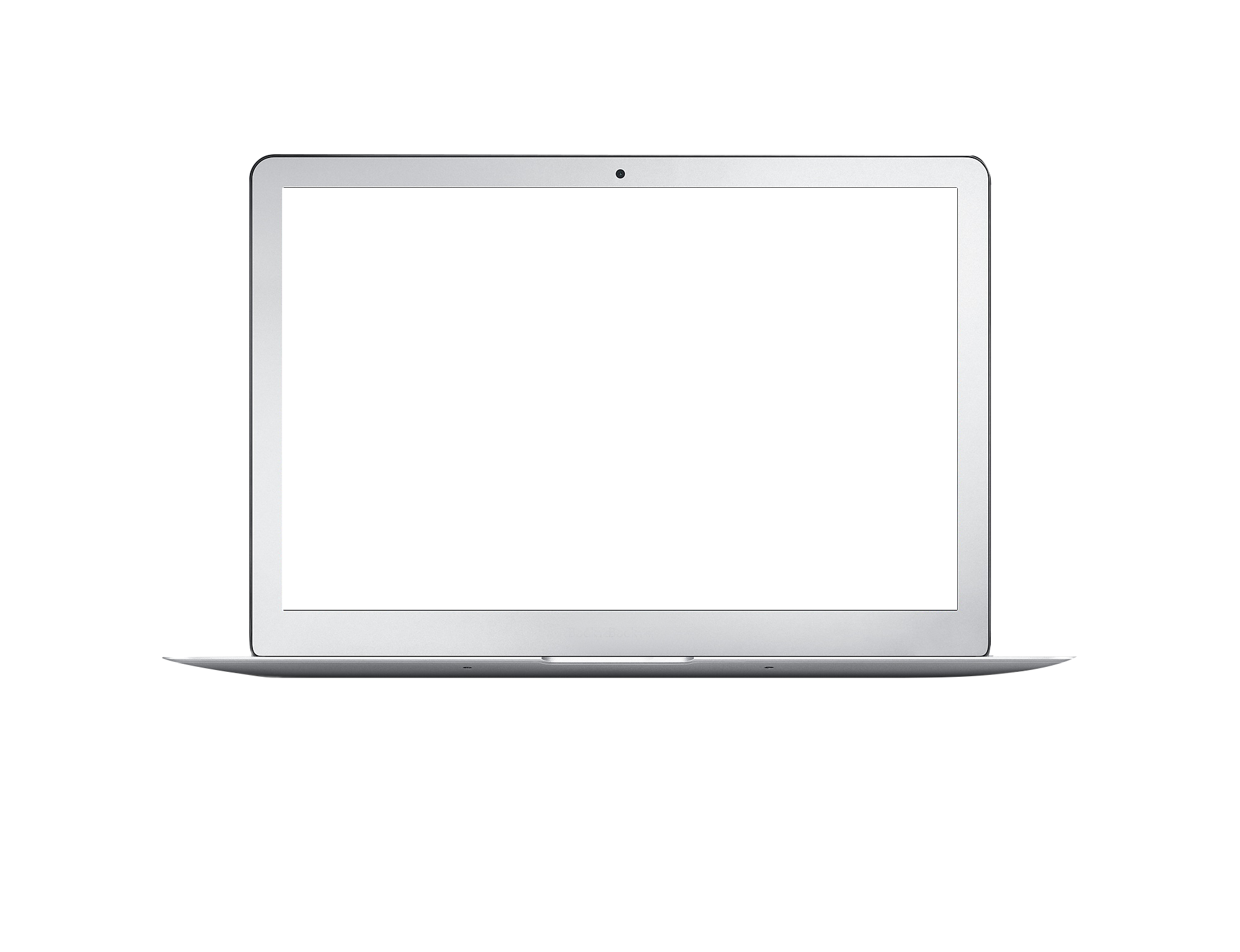 输入你的标题
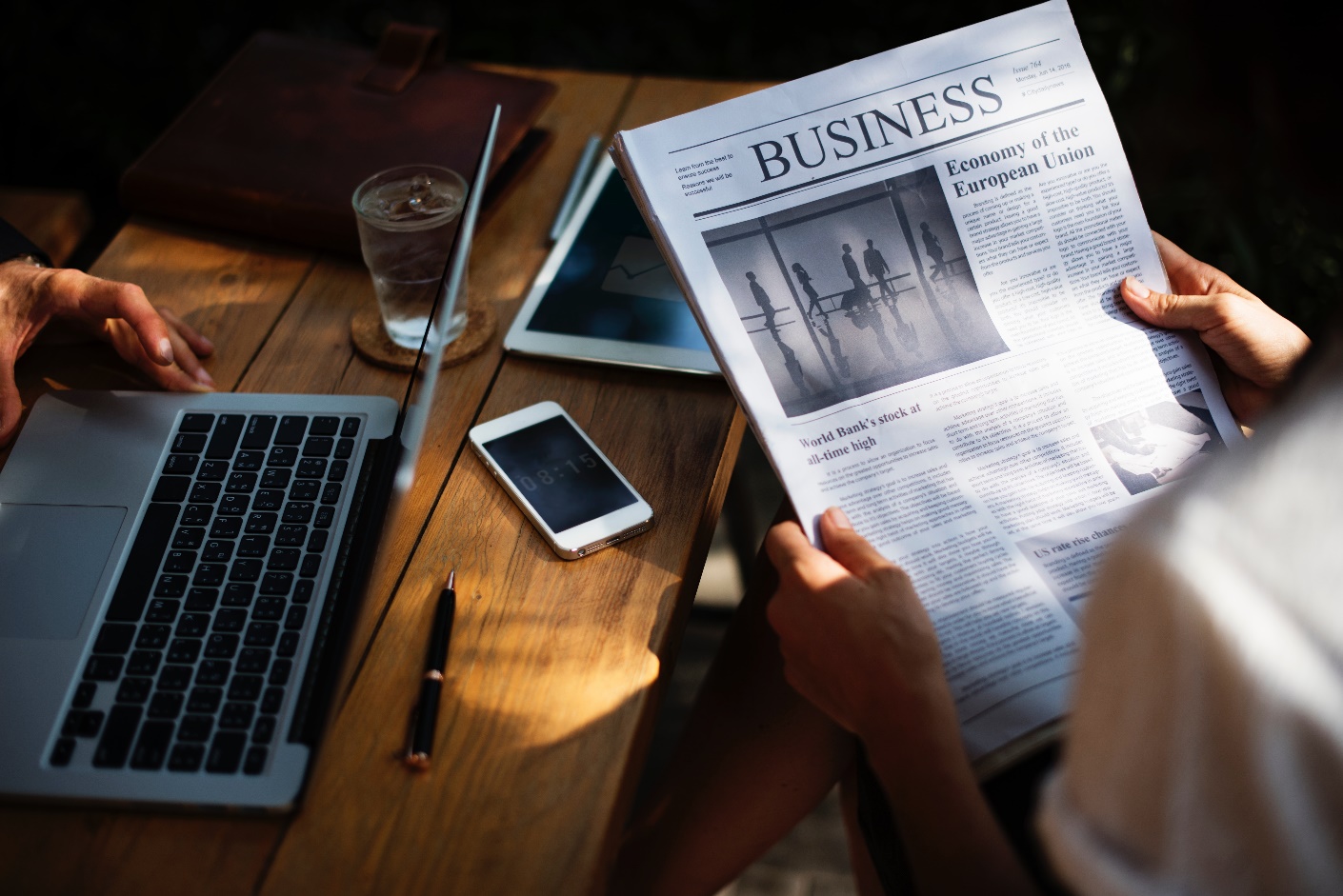 微信由于2010年10月筹划启动，由腾讯广州研发中心产品团队打造
03
TARGET 90%
02
输入你的标题
微信由于2010年10月筹划启动，由腾讯广州研发中心产品团队打造
01
输入你的标题
微信由于2010年10月筹划启动，由腾讯广州研发中心产品团队打造
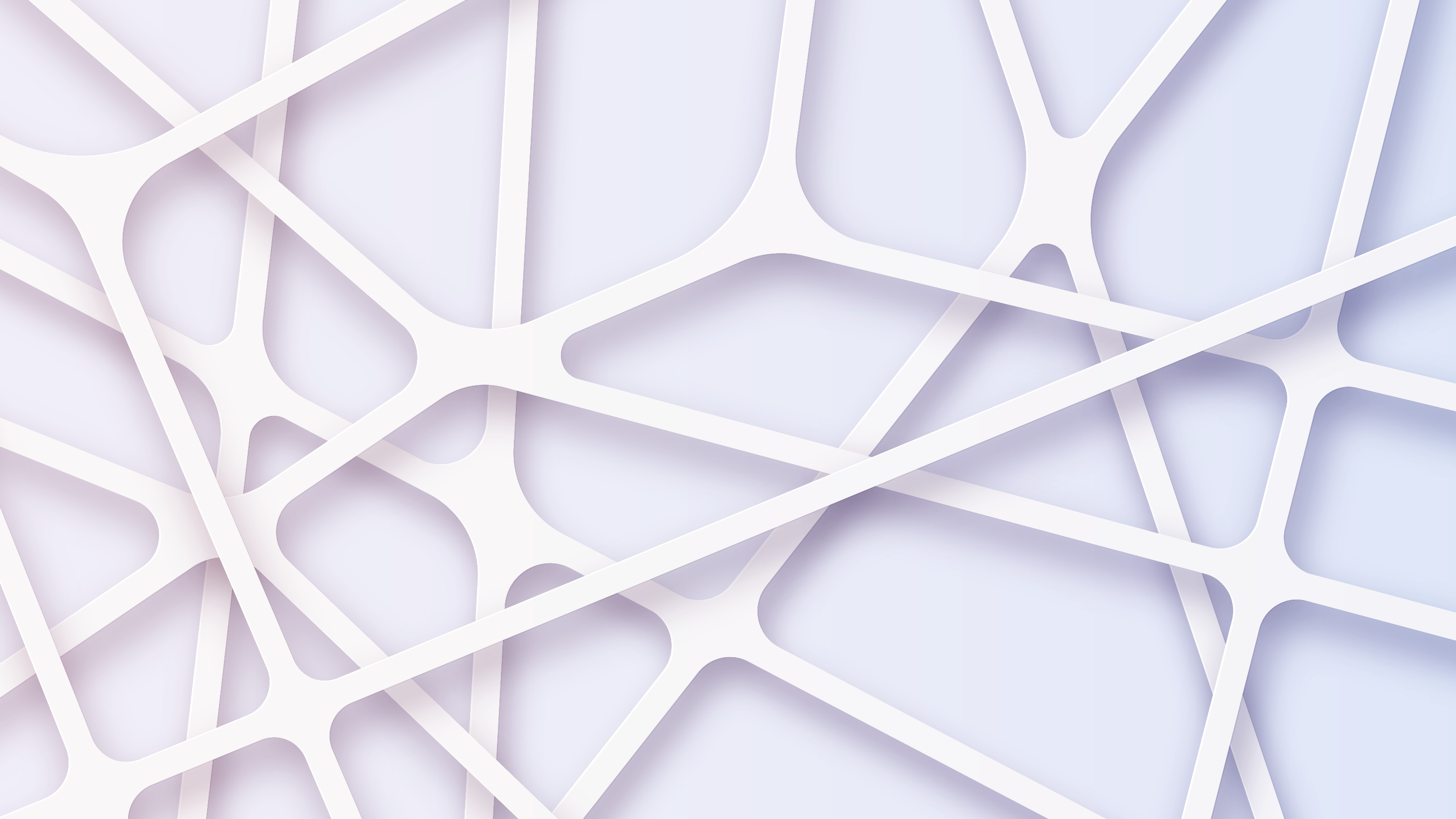 YOUR ENGLISH TITLE
输入你的标题
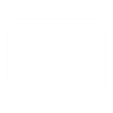 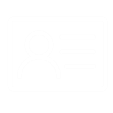 输入你的标题
输入你的标题
微信由于2010年10月筹划启动，由腾讯广州研发中心产品团队打造微信由于2010年10月筹划启动，由腾讯广州研发中心产品团队打造
微信由于2010年10月筹划启动，由腾讯广州研发中心产品团队打造微信由于2010年10月筹划启动，由腾讯广州研发中心产品团队打造
输入你的标题
输入你的标题
微信由于2010年10月筹划启动，由腾讯广州研发中心产品团队打造微信由于2010年10月筹划启动，由腾讯广州研发中心产品团队打造
微信由于2010年10月筹划启动，由腾讯广州研发中心产品团队打造微信由于2010年10月筹划启动，由腾讯广州研发中心产品团队打造
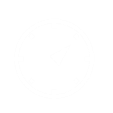 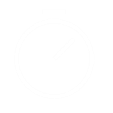 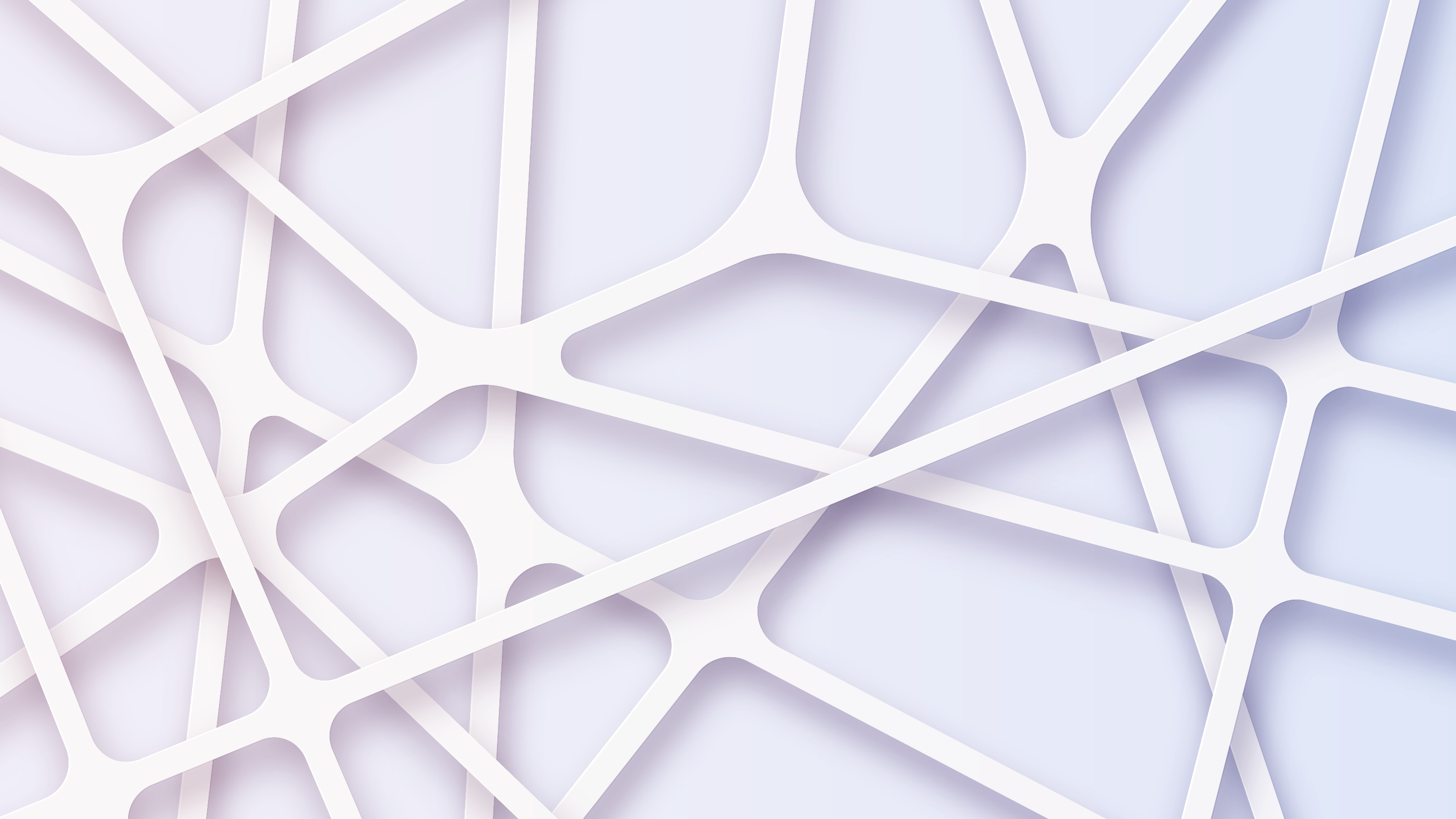 YOUR ENGLISH TITLE
输入你的标题
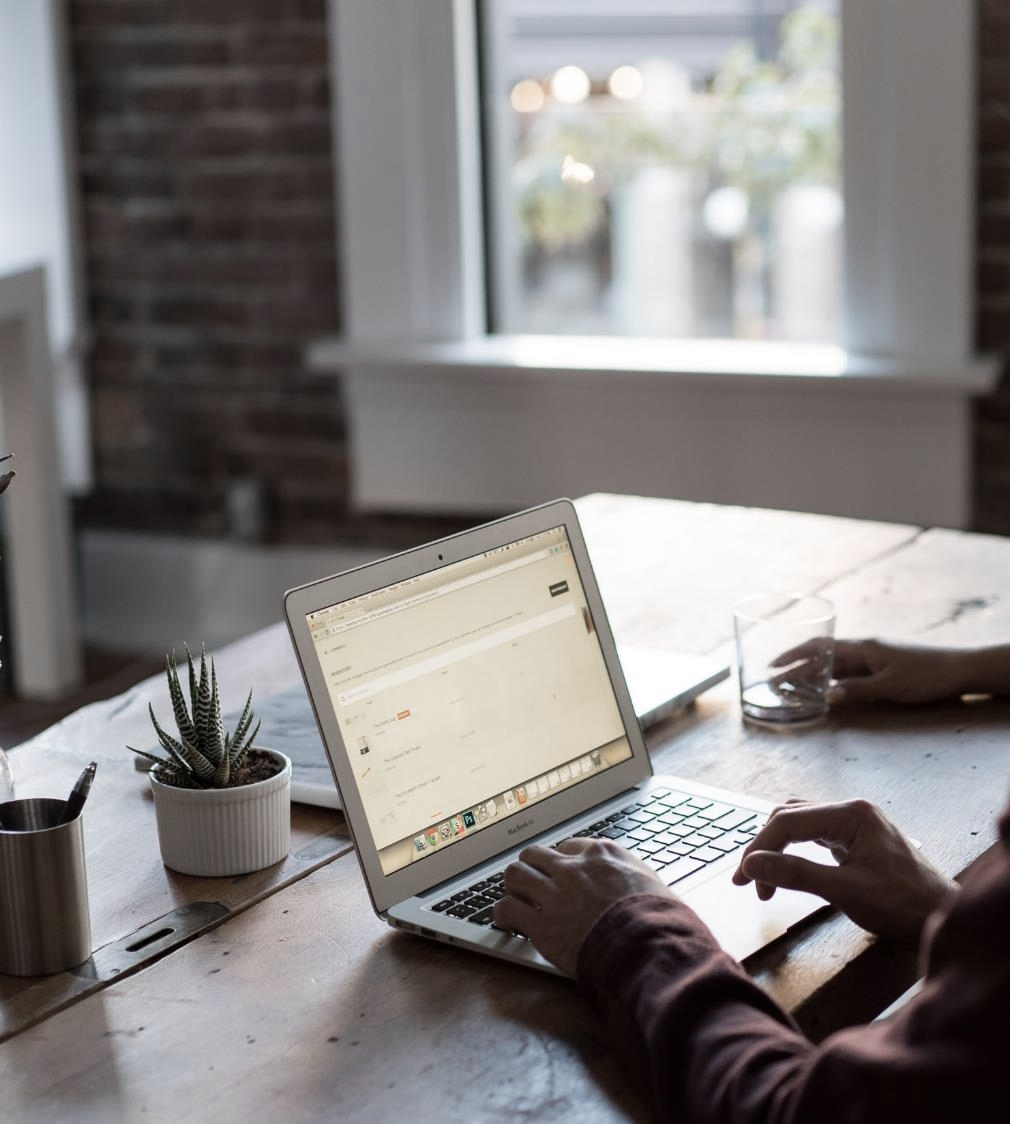 输入你的标题
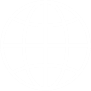 微信由于2010年10月筹划启动，由腾讯广州研发中心产品团队打造
输入你的标题
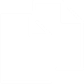 微信由于2010年10月筹划启动，由腾讯广州研发中心产品团队打造
输入你的标题
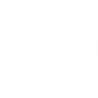 微信由于2010年10月筹划启动，由腾讯广州研发中心产品团队打造
输入你的标题
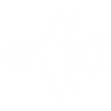 微信由于2010年10月筹划启动，由腾讯广州研发中心产品团队打造
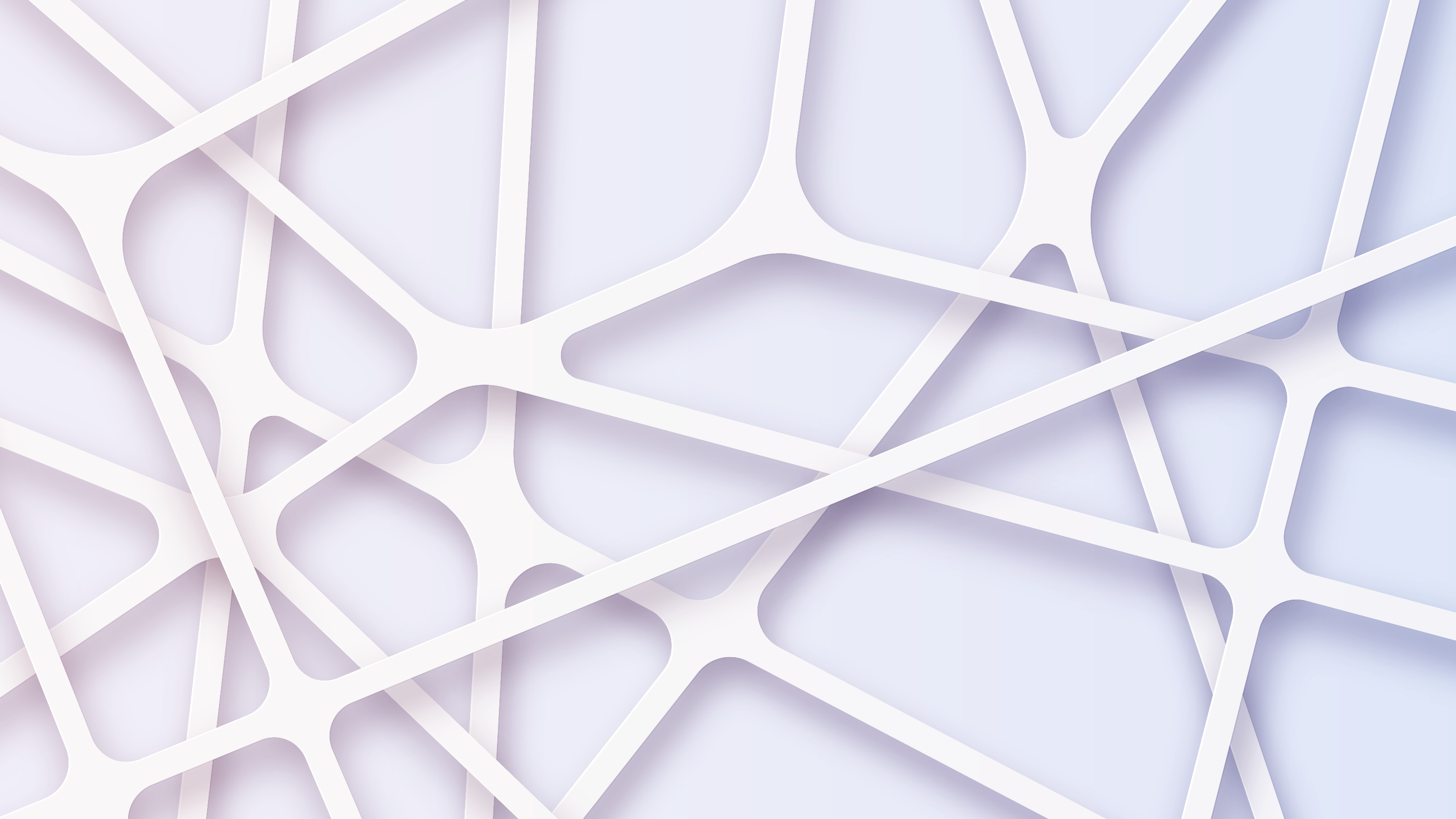 第二部分
在此输入你的标题
Life was like a box of chocolates, you never know what you’re go to get. Life was like a box of chocolates
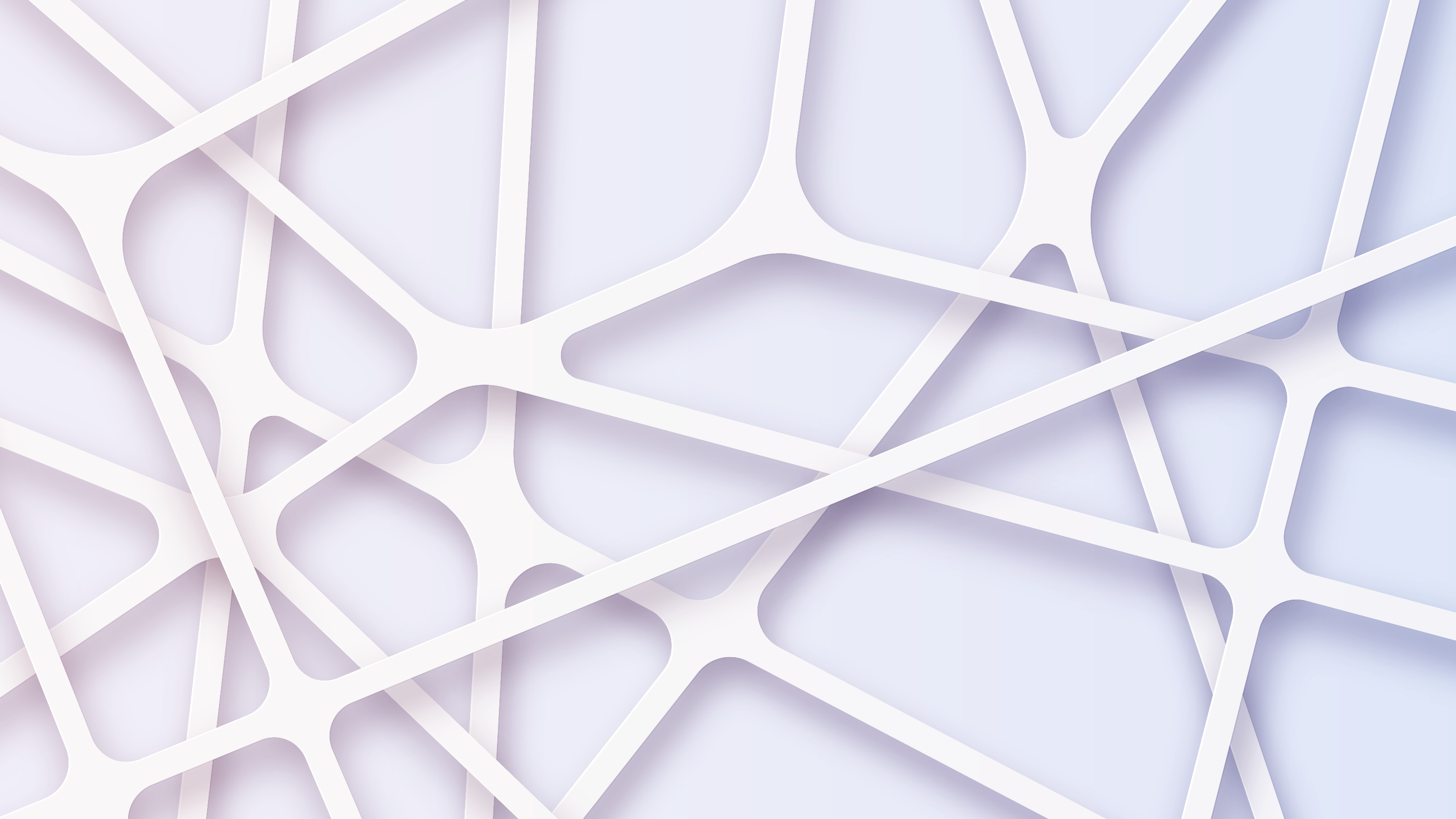 YOUR ENGLISH TITLE
输入你的标题
输入你的标题
输入你的标题
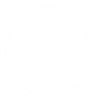 微信由于2010年10月筹划启动，由腾讯广州研发中心产品团队打造
微信由于2010年10月筹划启动，由腾讯广州研发中心产品团队打造
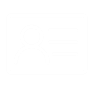 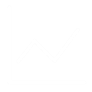 输入你的标题
输入你的标题
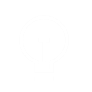 通过为合作伙伴提供“连接一切”的能力，微信正在形成一个全新的“智慧型”生活方式。
通过为合作伙伴提供“连接一切”的能力，微信正在形成一个全新的“智慧型”生活方式。
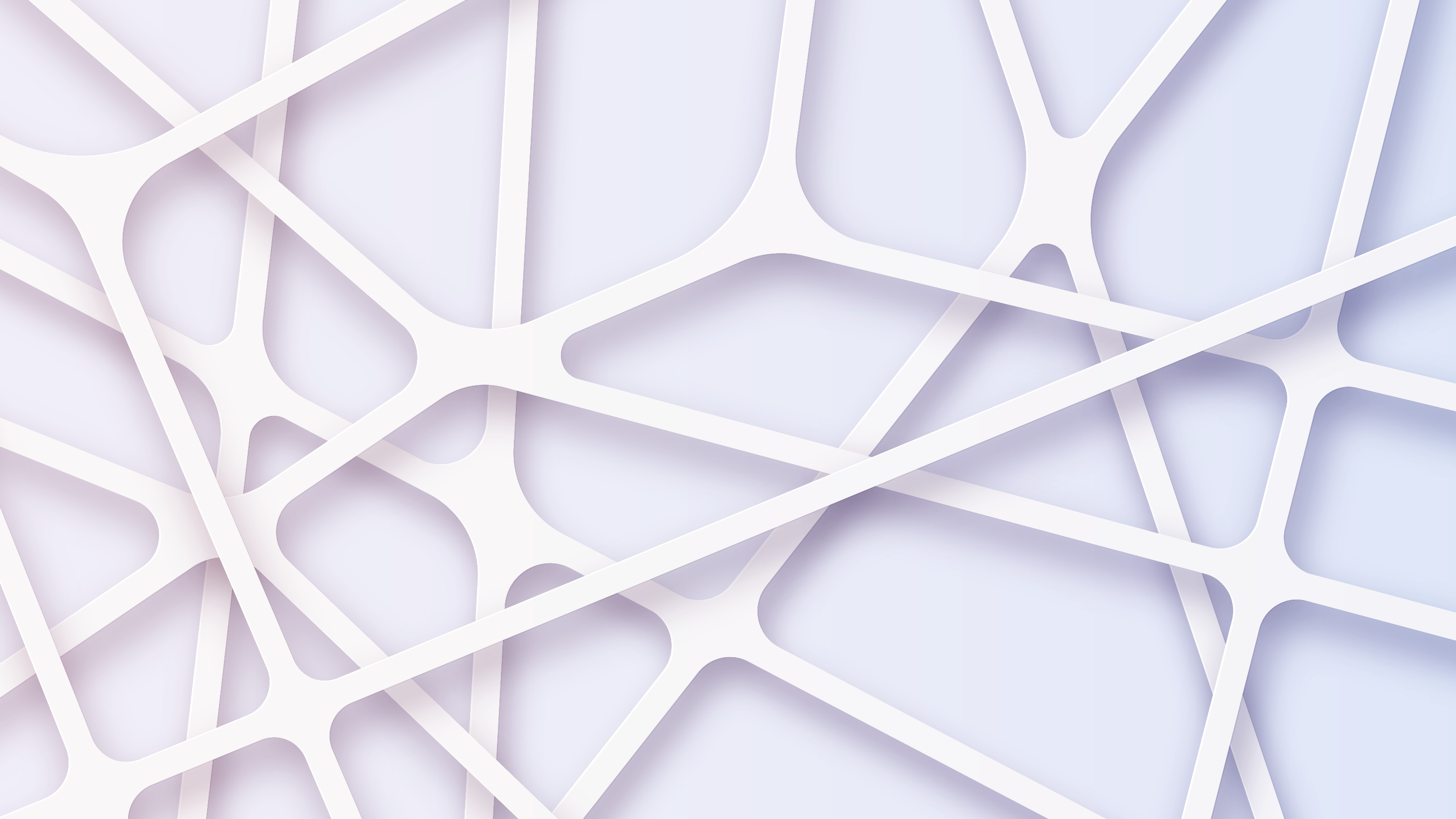 YOUR ENGLISH TITLE
输入你的标题
微信由于2010年10月筹划启动，由腾讯广州研发中心产品团队打造.微信由于2010年10月筹划启动，由腾讯广州研发中心产品团队打造
微信由于2010年10月筹划启动，由腾讯广州研发中心产品团队打造.微信由于2010年10月筹划启动，由腾讯广州研发中心产品团队打造
02
04
03
01
微信由于2010年10月筹划启动，由腾讯广州研发中心产品团队打造.微信由于2010年10月筹划启动，由腾讯广州研发中心产品团队打造
微信由于2010年10月筹划启动，由腾讯广州研发中心产品团队打造.微信由于2010年10月筹划启动，由腾讯广州研发中心产品团队打造
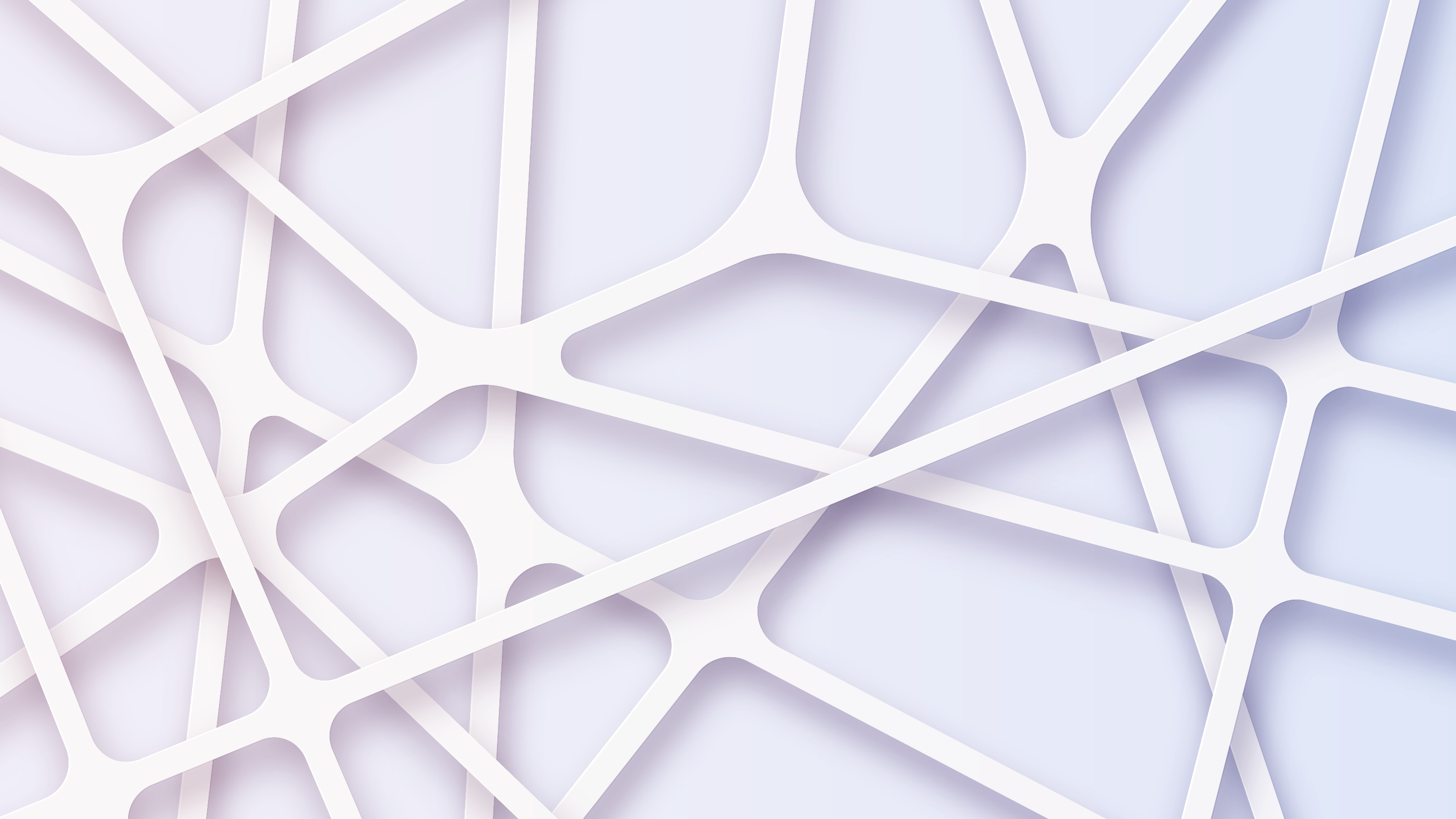 YOUR ENGLISH TITLE
输入你的标题
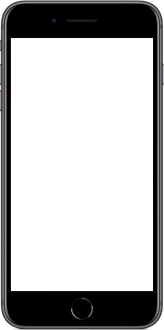 输入你的标题
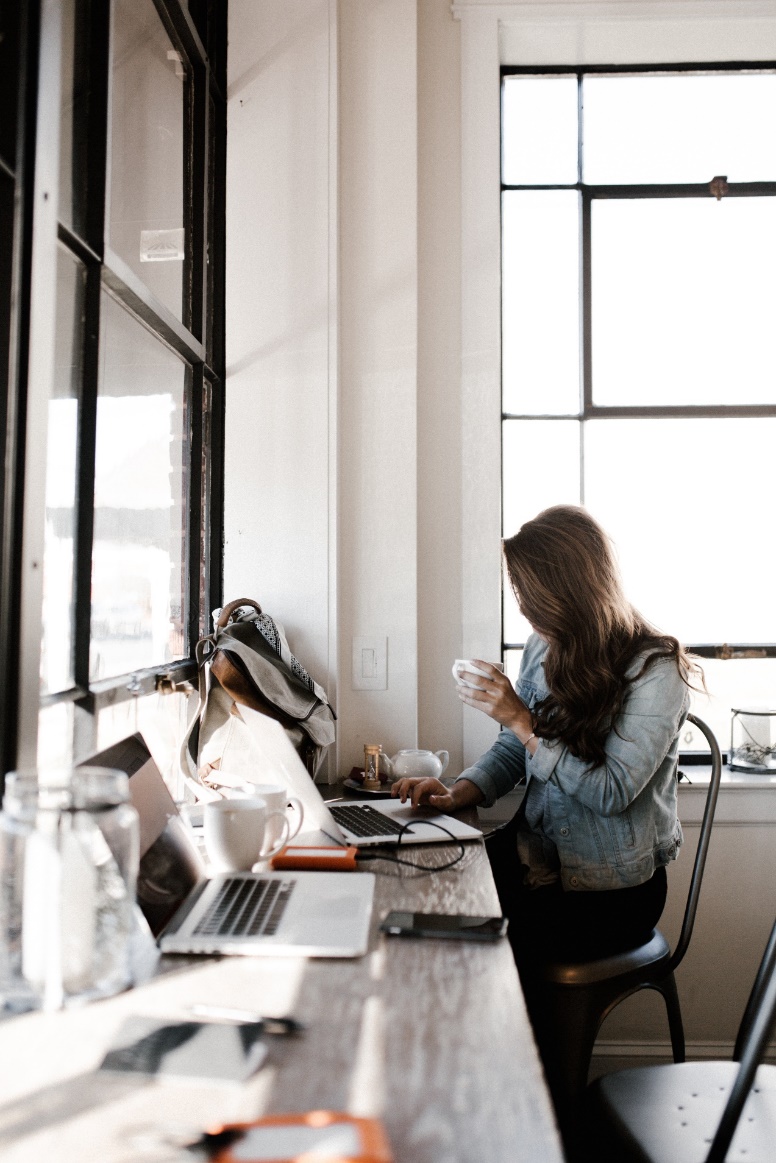 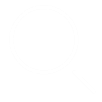 微信支付是集成在微信客户端的支付功能，用户可以通过手机完成快速的支付流程。。
输入你的标题
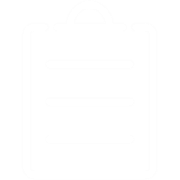 微信支付是集成在微信客户端的支付功能，用户可以通过手机完成快速的支付流程。
输入你的标题
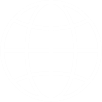 微信支付是集成在微信客户端的支付功能，用户可以通过手机完成快速的支付流程。
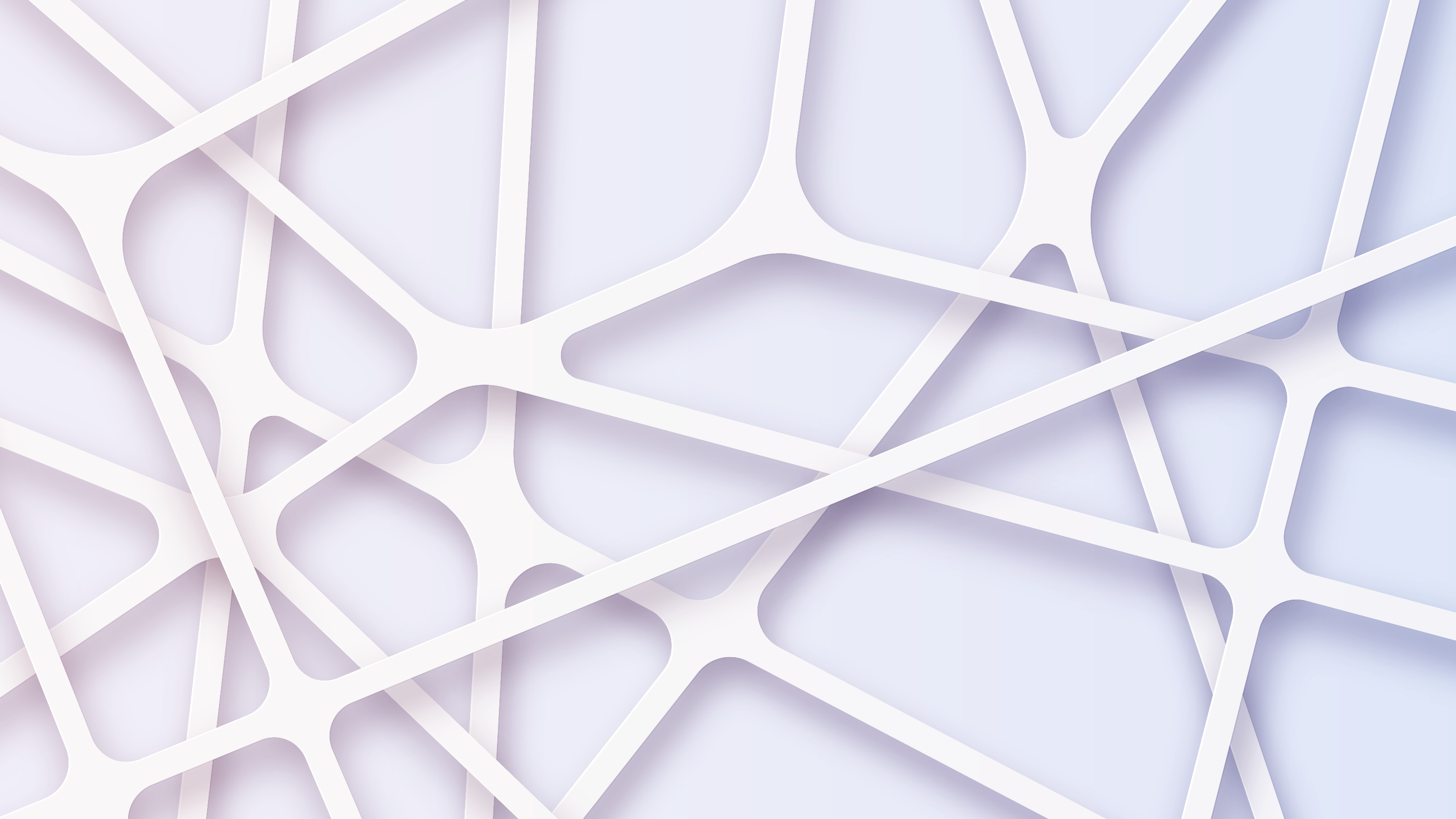 第三部分
在此输入你的标题
Life was like a box of chocolates, you never know what you’re go to get. Life was like a box of chocolates
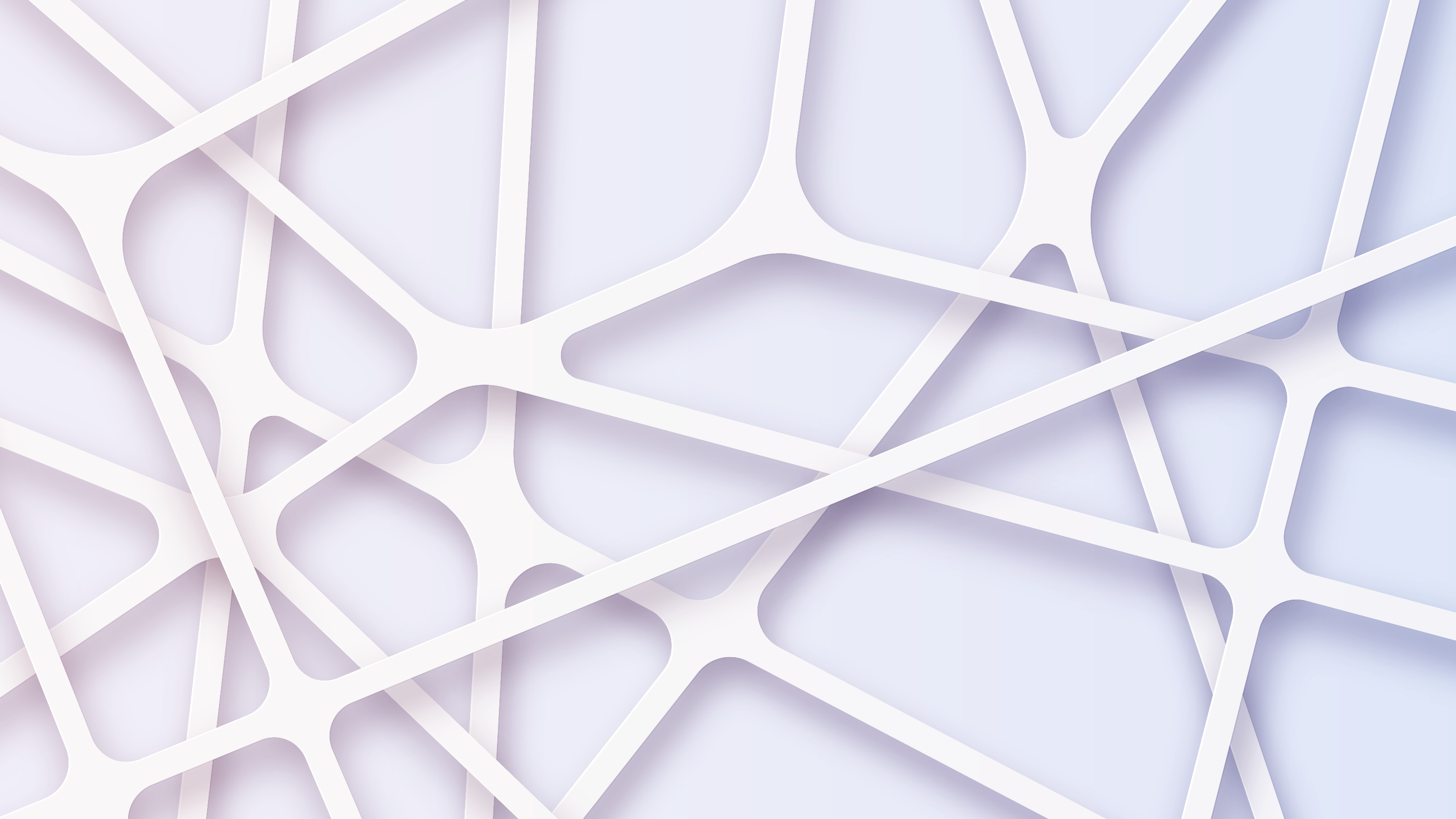 YOUR ENGLISH TITLE
输入你的标题
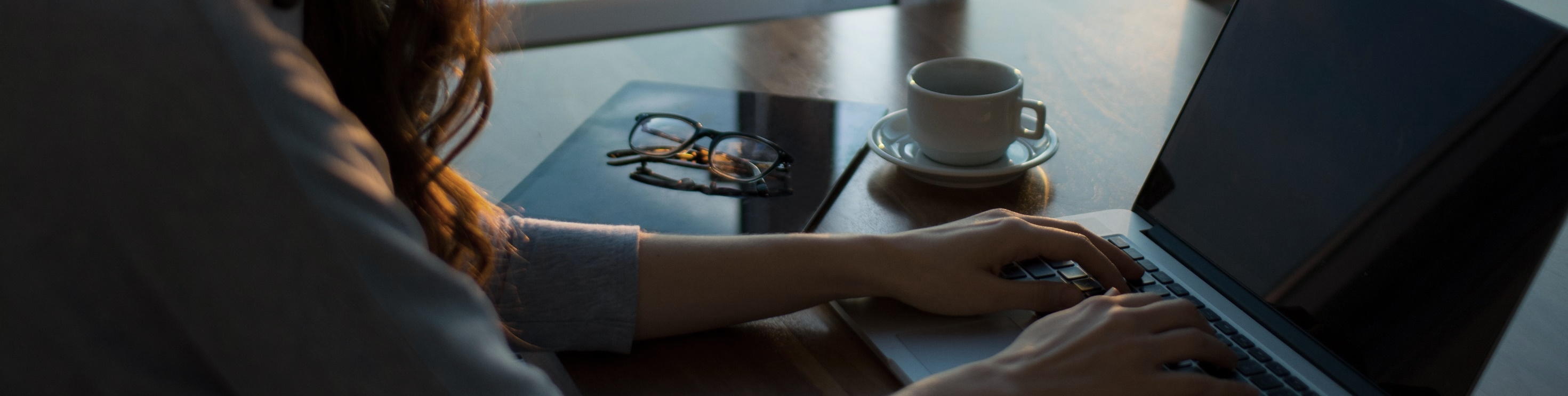 02
03
04
01
输入你的标题
输入你的标题
输入你的标题
输入你的标题
微信由于2010年10月筹划启动，由腾讯广州研发中心产品团队打造
微信由于2010年10月筹划启动，由腾讯广州研发中心产品团队打造
微信由于2010年10月筹划启动，由腾讯广州研发中心产品团队打造
微信由于2010年10月筹划启动，由腾讯广州研发中心产品团队打造
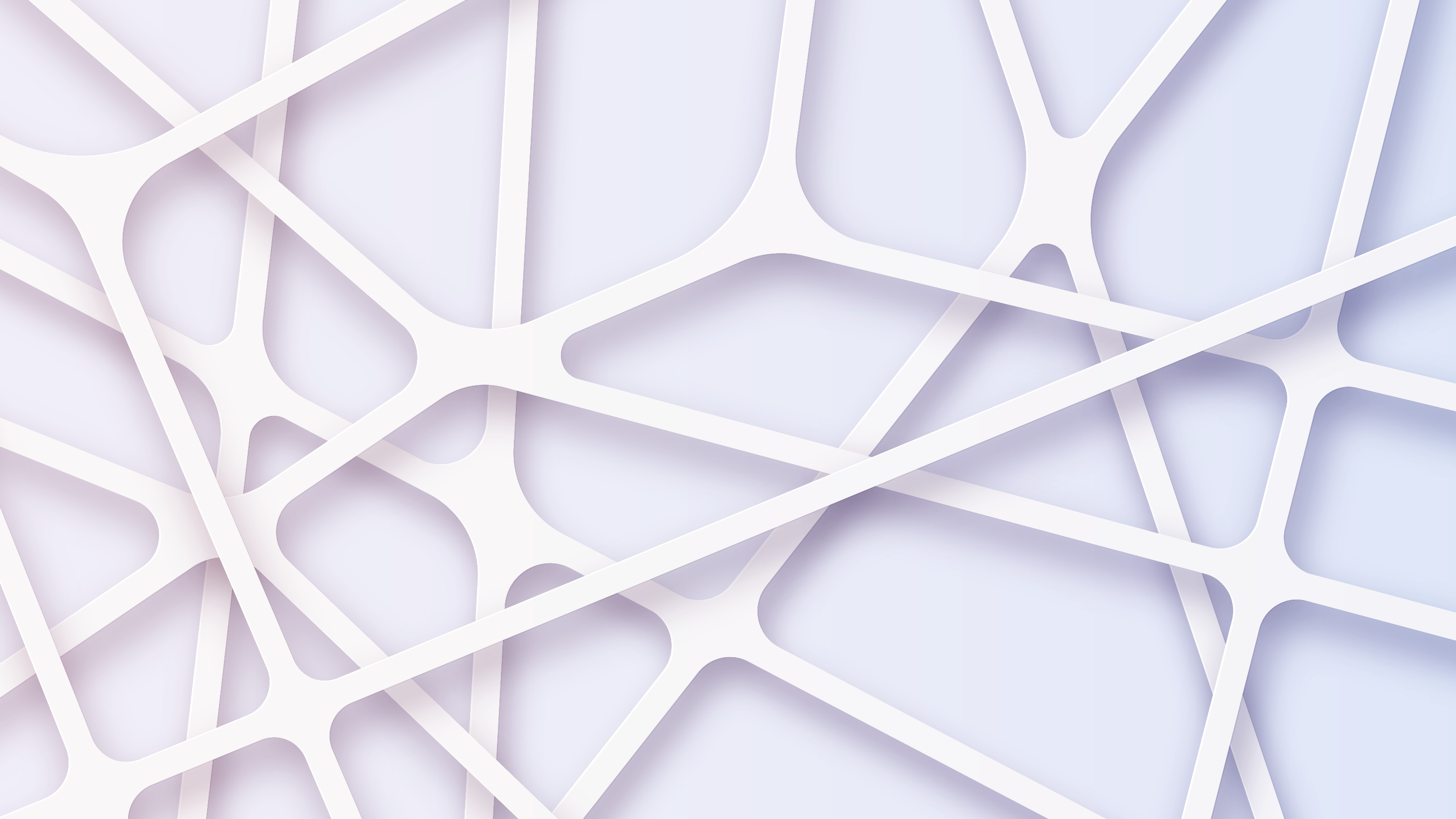 YOUR ENGLISH TITLE
输入你的标题
输入你的标题
输入你的标题
微信由于2010年10月筹划启动，由腾讯广州研发中心产品团队打造
微信由于2010年10月筹划启动，由腾讯广州研发中心产品团队打造
输入你的标题
输入你的标题
通过为合作伙伴提供“连接一切”的能力，微信正在形成一个全新的“智慧型”生活方式。
通过为合作伙伴提供“连接一切”的能力，微信正在形成一个全新的“智慧型”生活方式。
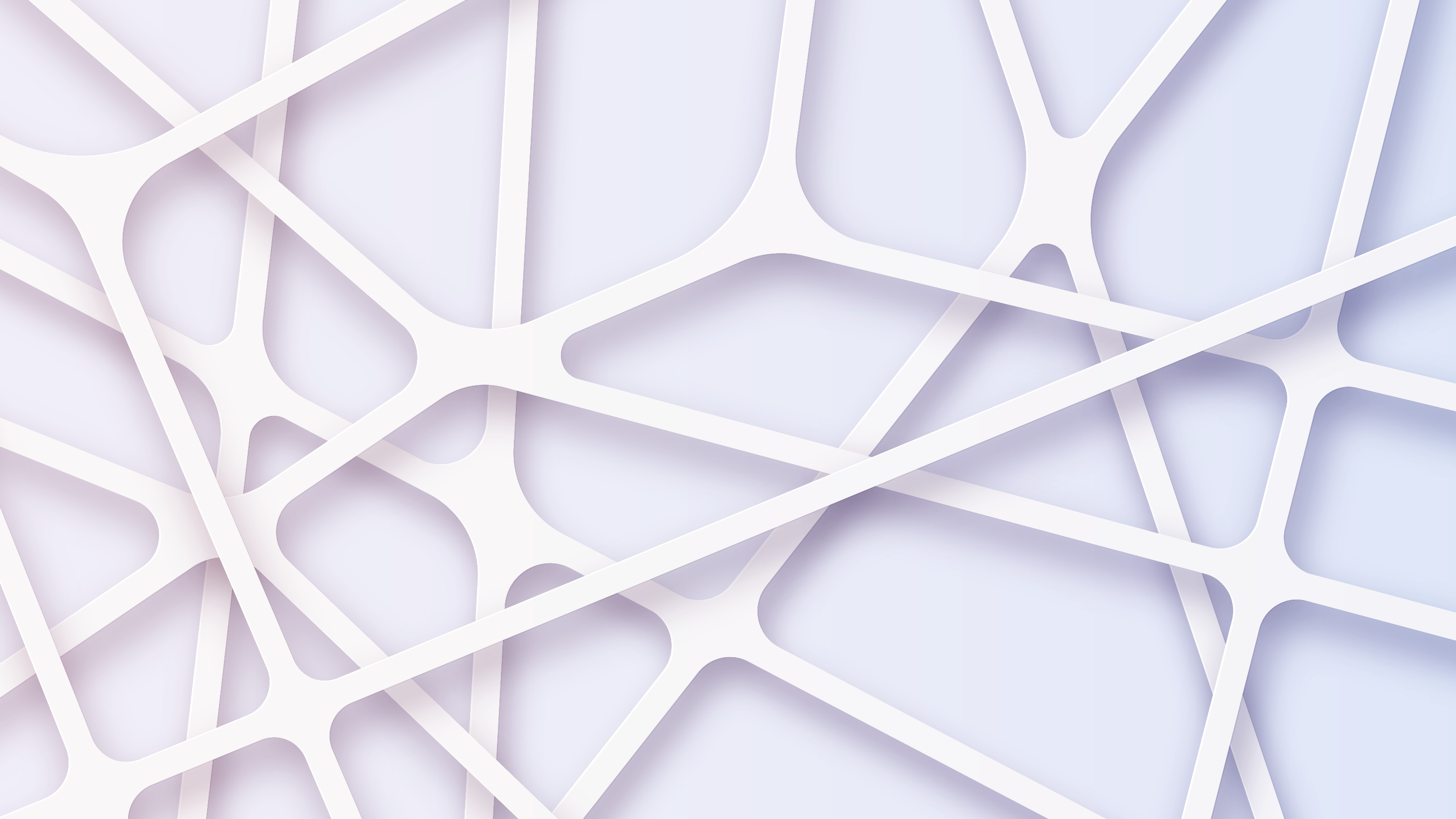 YOUR ENGLISH TITLE
输入你的标题
输入你的标题
01
微信由于2010年10月筹划启动，由腾讯广州研发中心产品团队打造
输入你的标题
微信由于2010年10月筹划启动，由腾讯广州研发中心产品团队打造
输入你的标题
02
微信由于2010年10月筹划启动，由腾讯广州研发中心产品团队打造
输入你的标题
03
微信由于2010年10月筹划启动，由腾讯广州研发中心产品团队打造
输入你的标题
输入你的标题
微信由于2010年10月筹划启动，由腾讯广州研发中心产品团队打造
04
微信由于2010年10月筹划启动，由腾讯广州研发中心产品团队打造
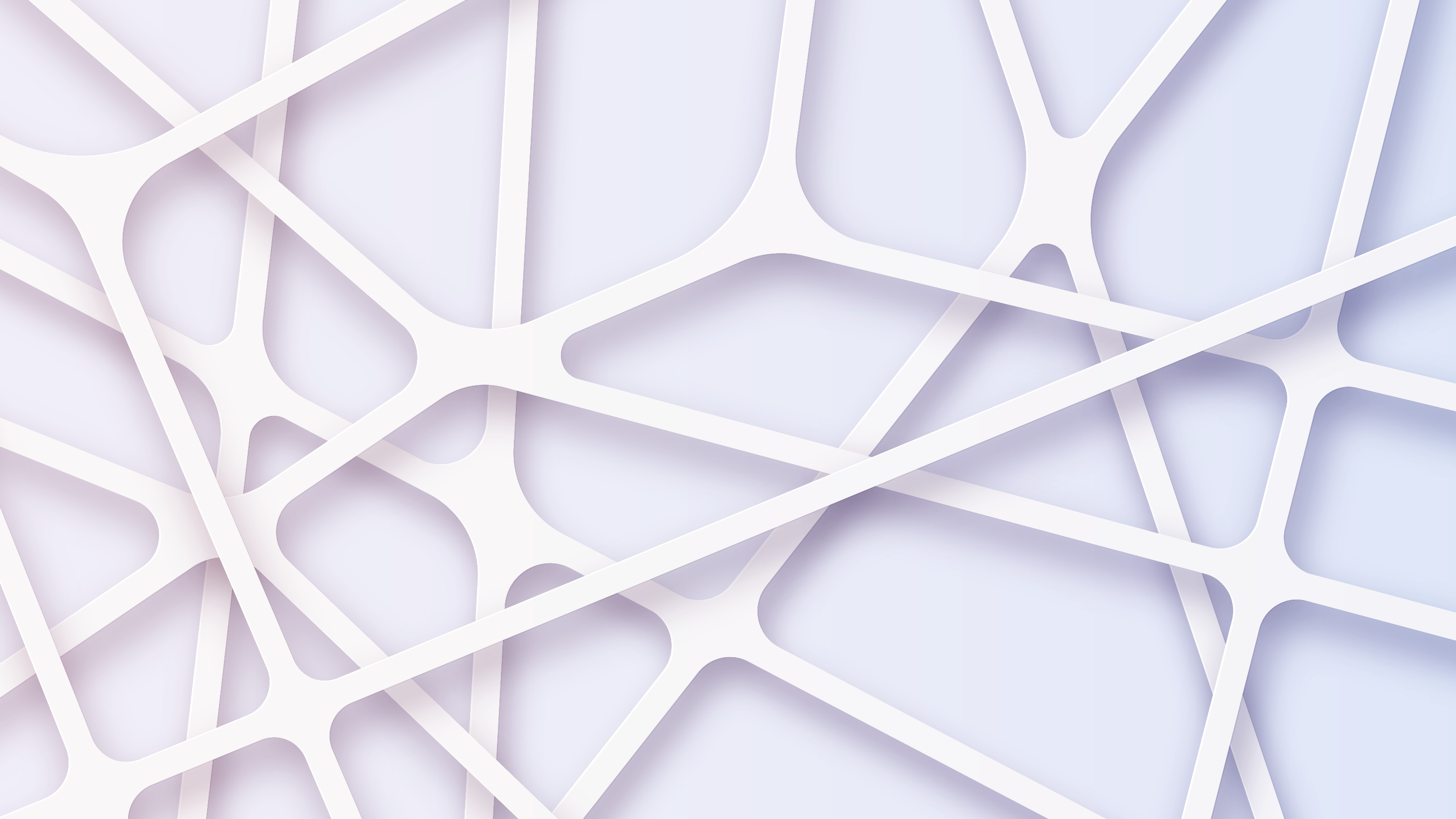 第四部分
在此输入你的标题
Life was like a box of chocolates, you never know what you’re go to get. Life was like a box of chocolates
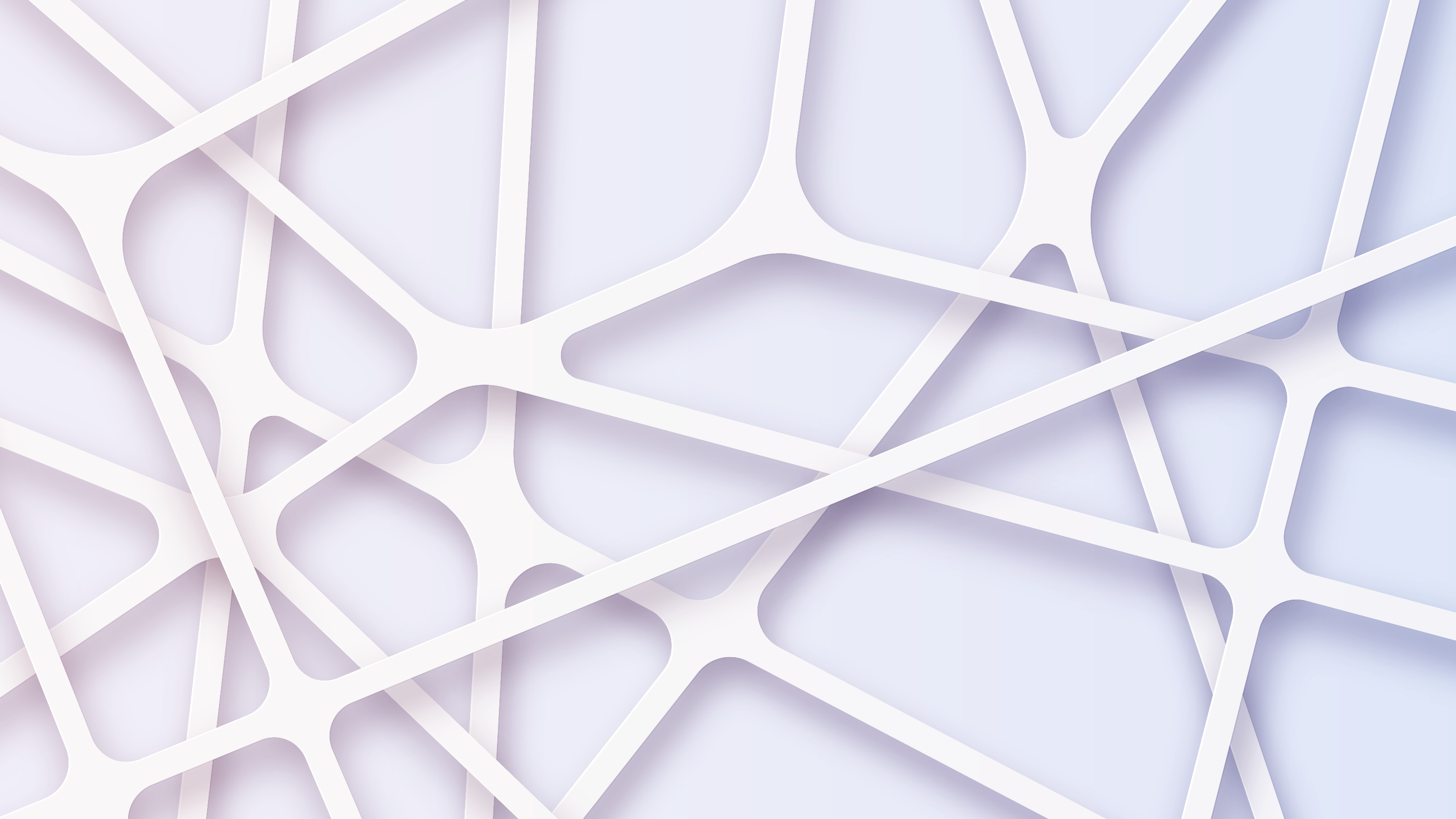 YOUR ENGLISH TITLE
输入你的标题
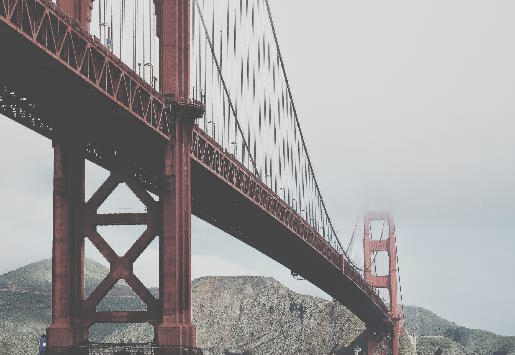 微信由于2010年10月筹划启动，由腾讯广州研发中心产品团队打造
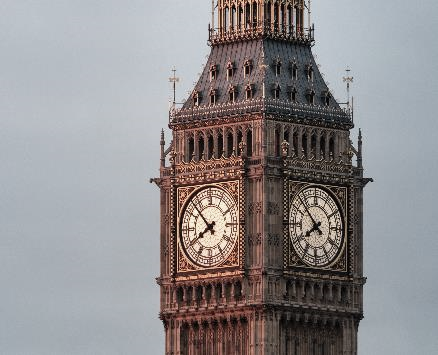 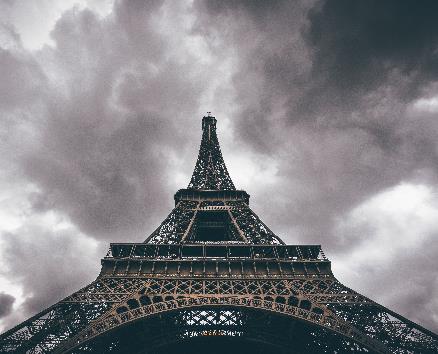 输入你的标题
微信支付是集成在微信客户端的支付功能，用户可以通过手机完成快速的支付流程。微信支付向用户提供安全、快捷、高效的支付服务。
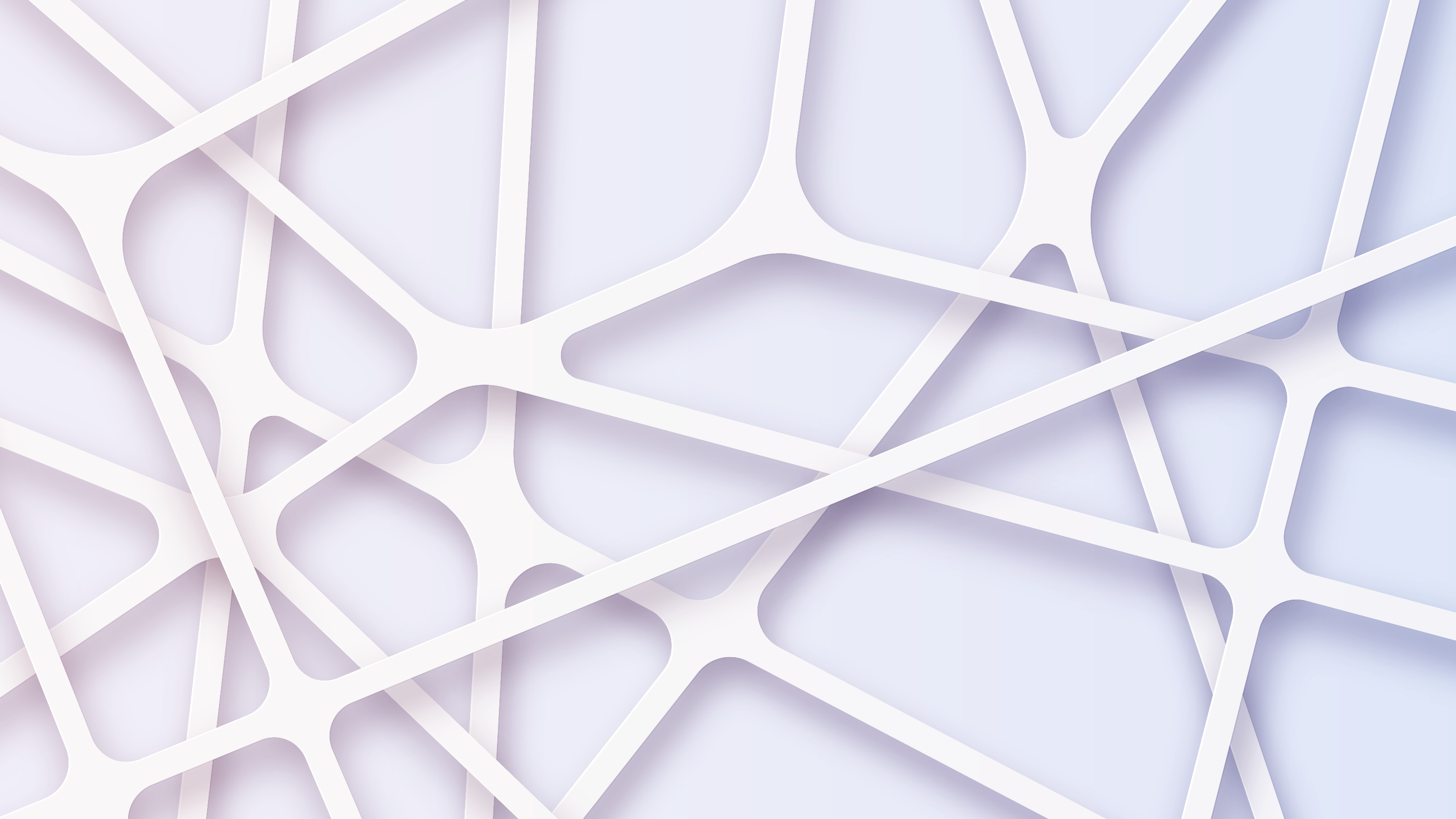 YOUR ENGLISH TITLE
输入你的标题
输入你的标题
输入你的标题
微信由于2010年10月筹划启动，由腾讯广州研发中心产品团队打造
微信由于2010年10月筹划启动，由腾讯广州研发中心产品团队打造
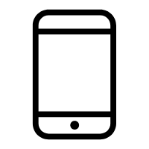 输入你的标题
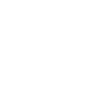 输入你的标题
通过为合作伙伴提供“连接一切”的能力，微信正在形成一个全新的“智慧型”生活方式。
通过为合作伙伴提供“连接一切”的能力，微信正在形成一个全新的“智慧型”生活方式。
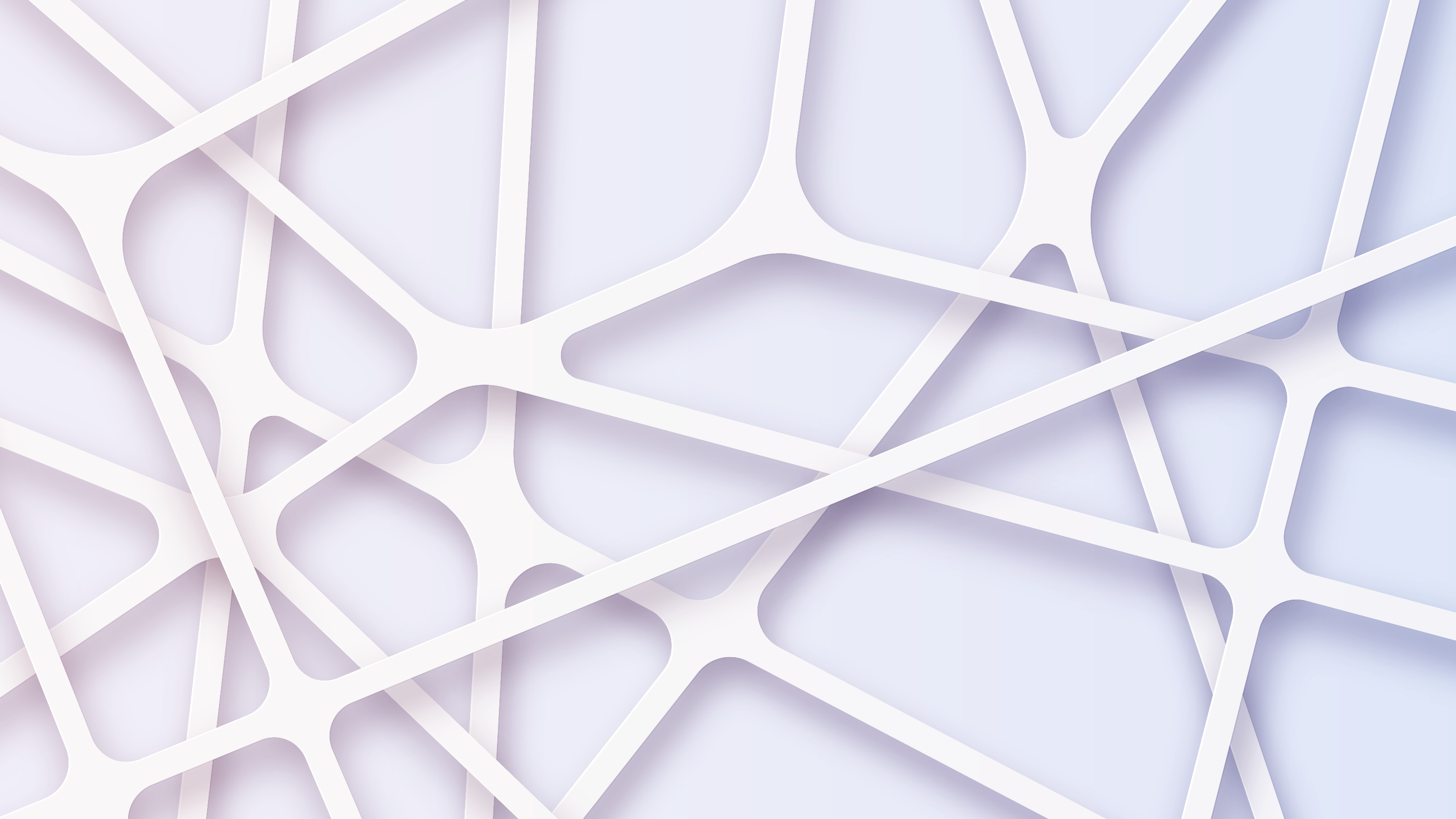 YOUR ENGLISH TITLE
输入你的标题
输入你的标题
输入你的标题
输入你的标题
微信由于2010年10月筹划启动，由腾讯广州研发中心产品团队打造
微信由于2010年10月筹划启动，由腾讯广州研发中心产品团队打造
微信由于2010年10月筹划启动，由腾讯广州研发中心产品团队打造
输入你的标题
输入你的标题
微信由于2010年10月筹划启动，由腾讯广州研发中心产品团队打造
微信由于2010年10月筹划启动，由腾讯广州研发中心产品团队打造
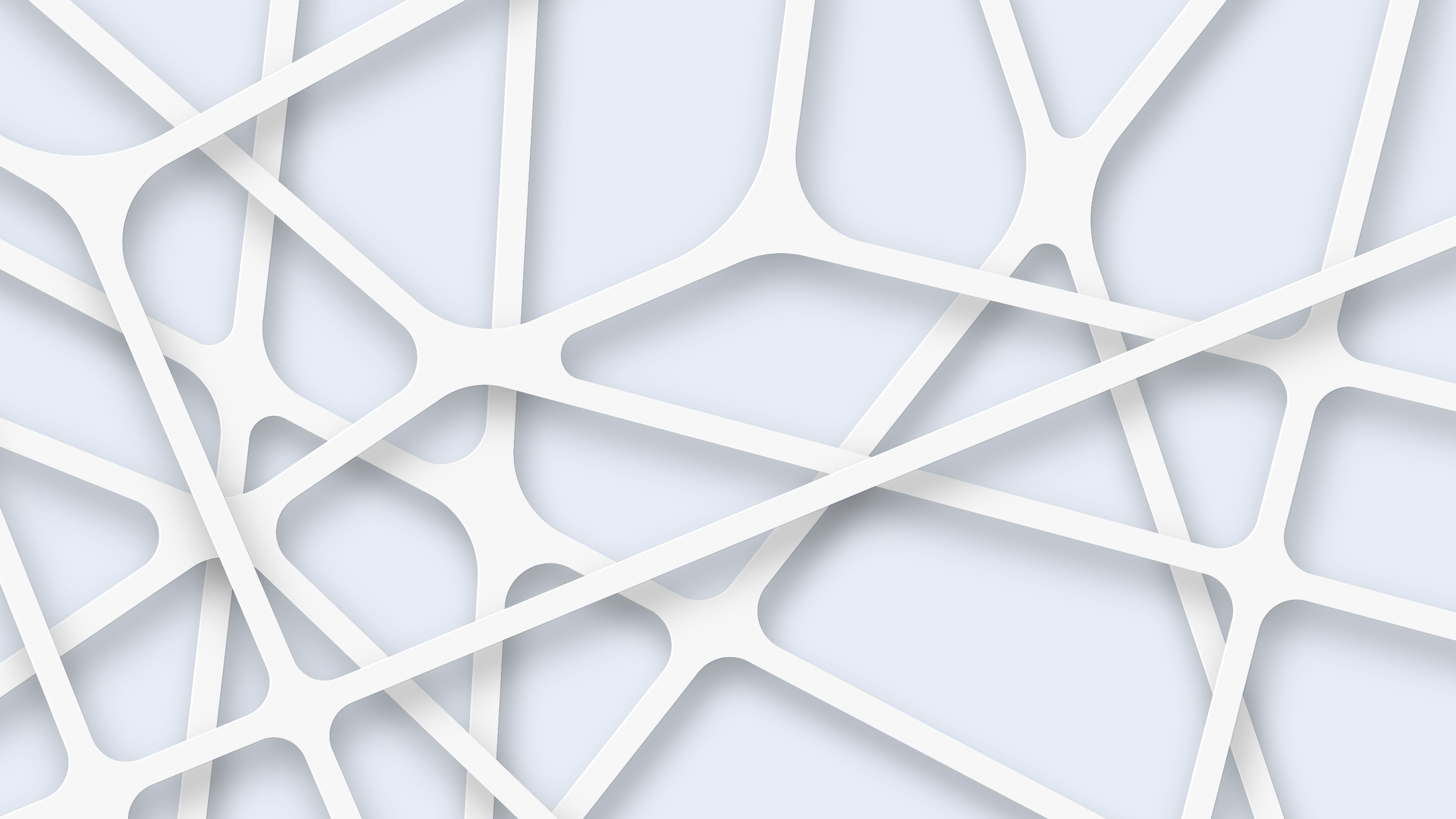 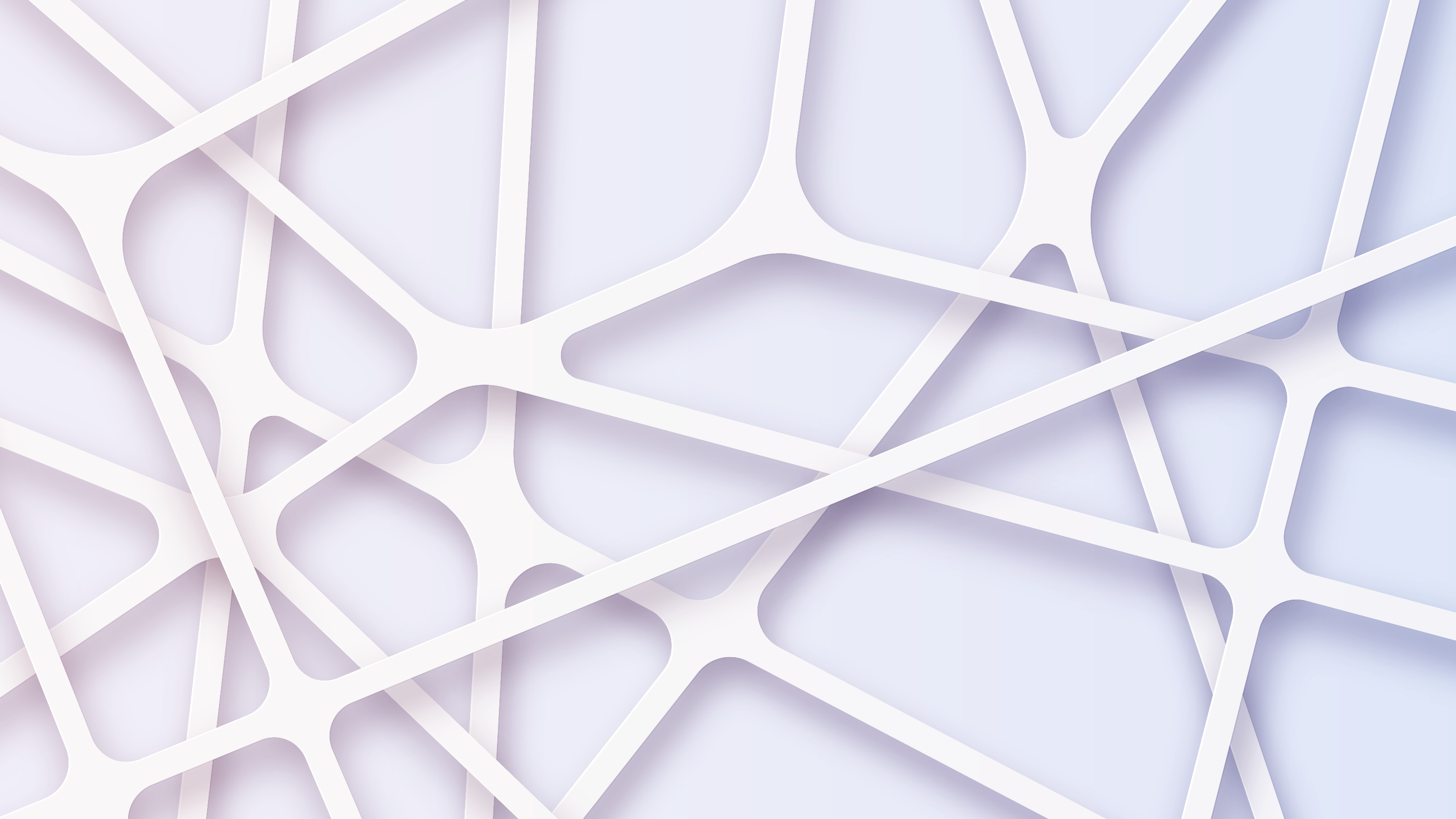 BUSINESS ACTIVITIES
感谢您的倾听
Life was like a box of chocolates, you never know what you’re go to get
汇报人：XXX